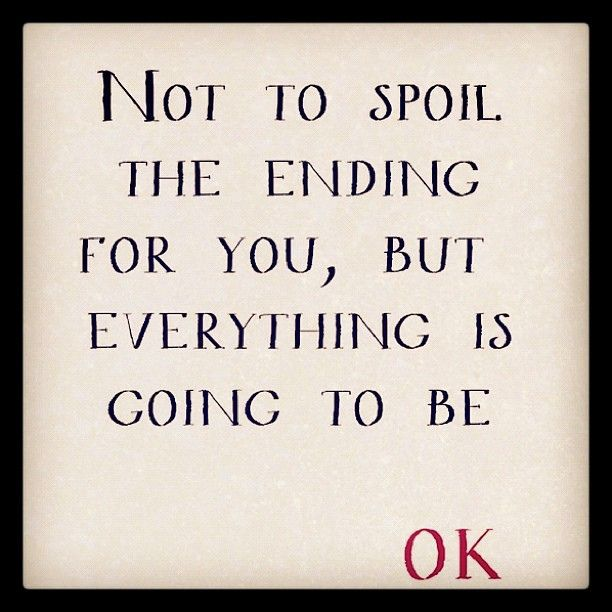 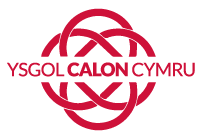 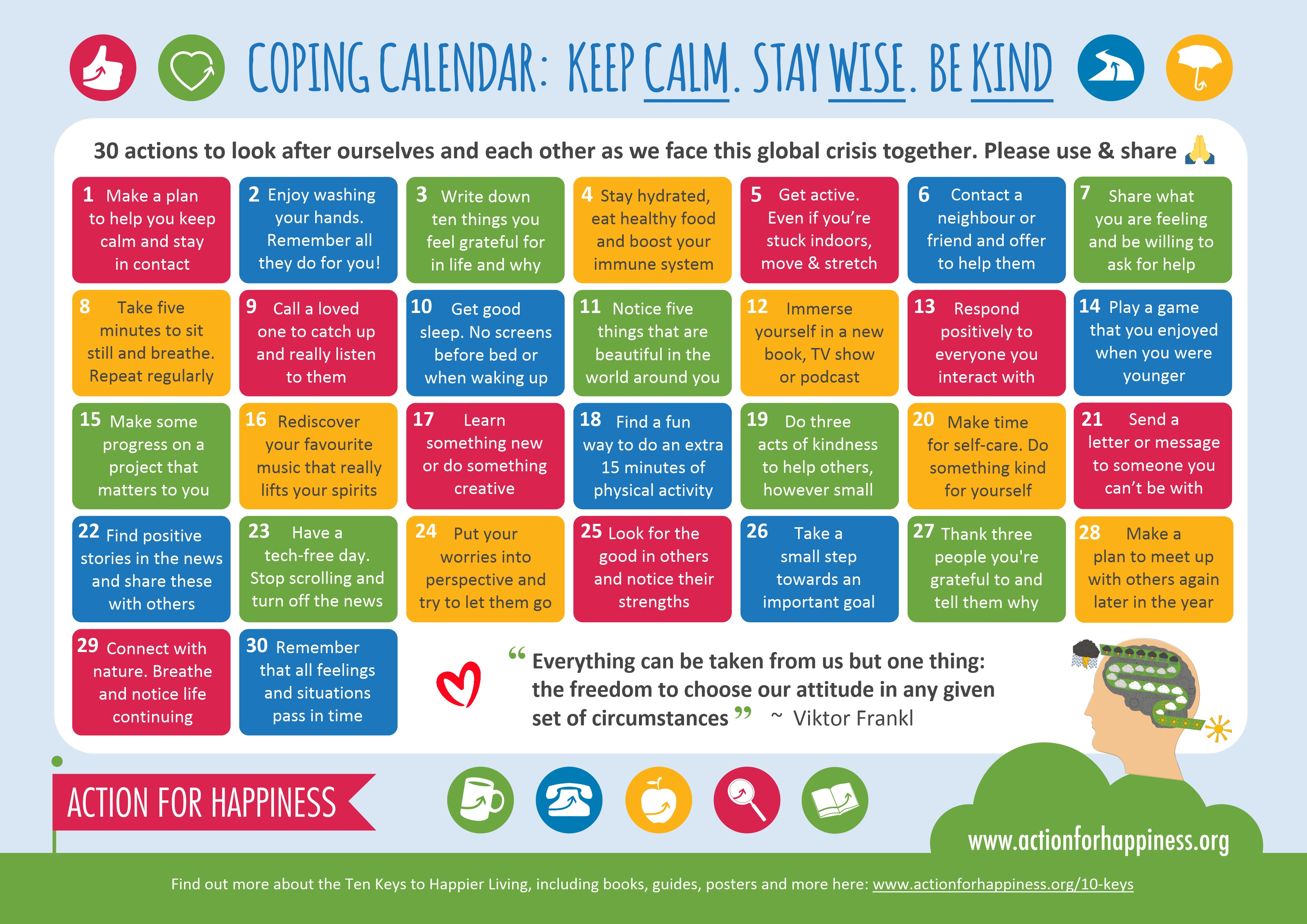 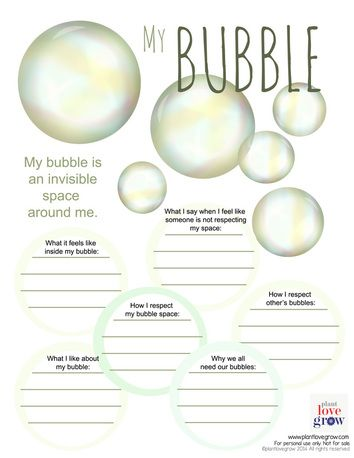 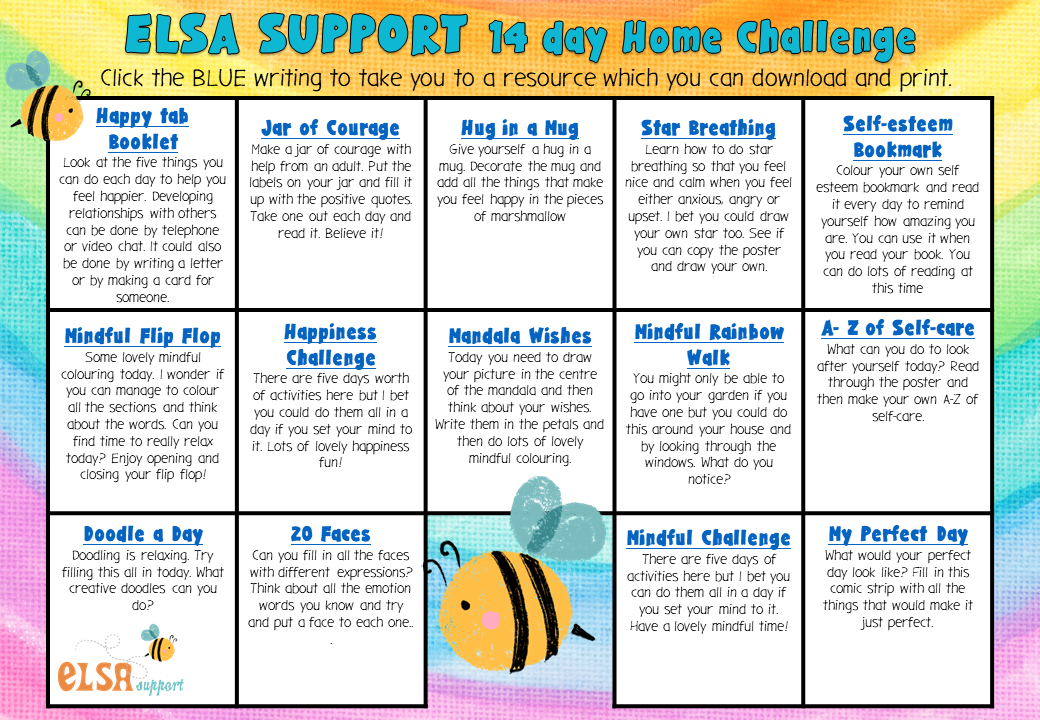 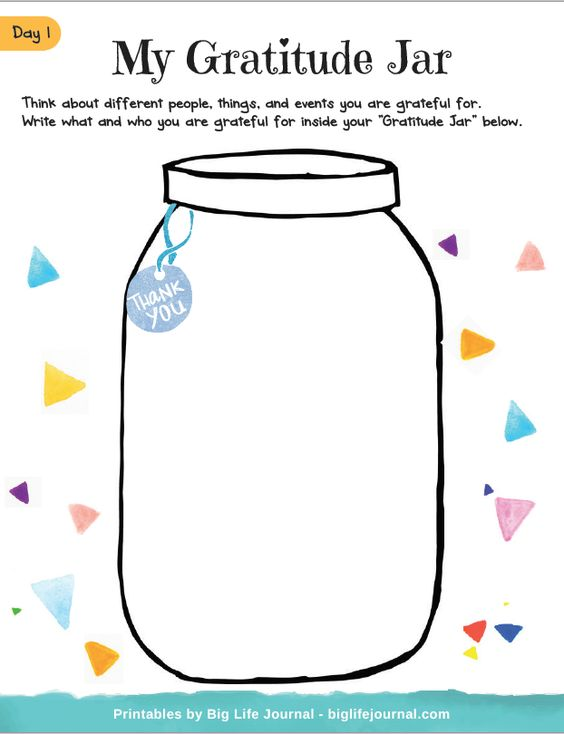 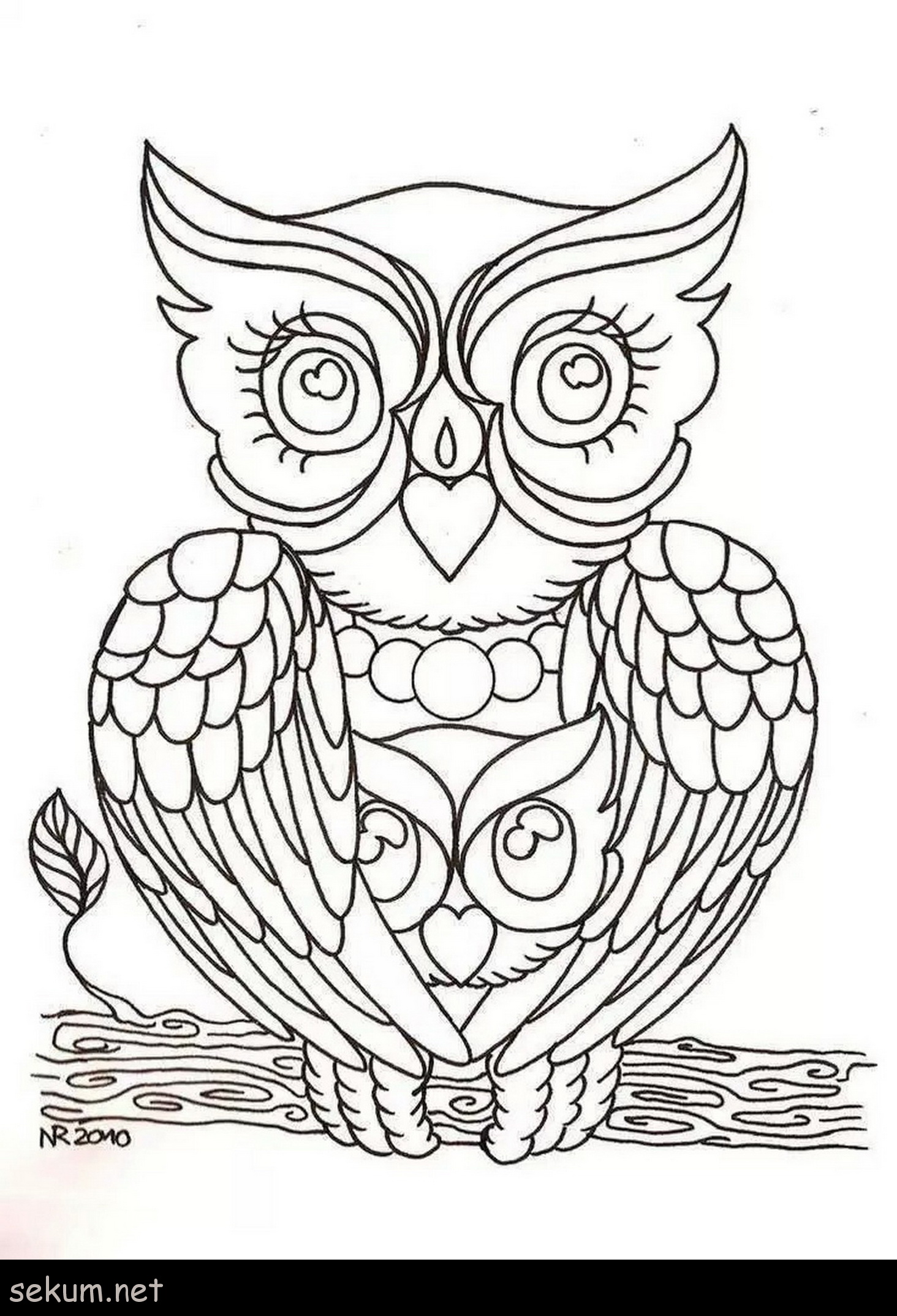 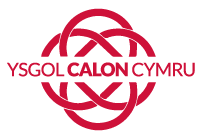 Colour me!
Monday  Tuesday  Wednesday  Thursday  Friday  Saturday  Sunday
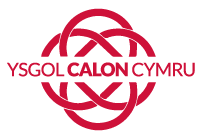 FITNESS:
--------------------
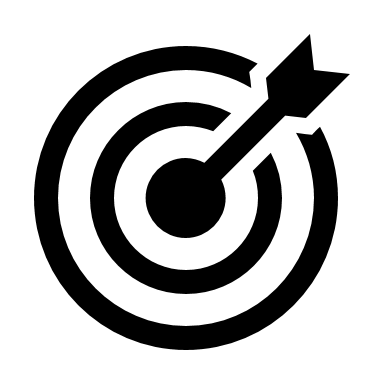 Today's goals: ..
1...............................................
2................................................
3................................................
4...............................................
5..............................................
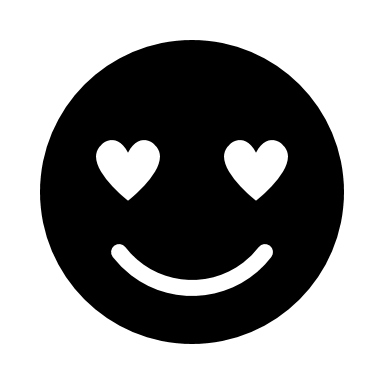 Things to do!
…...................
…...................
…...................
…...................
......................
…...................
…...................
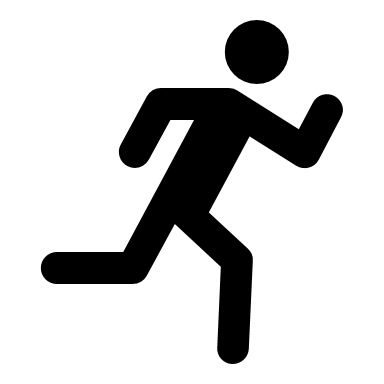 What have I done for myself lately:​
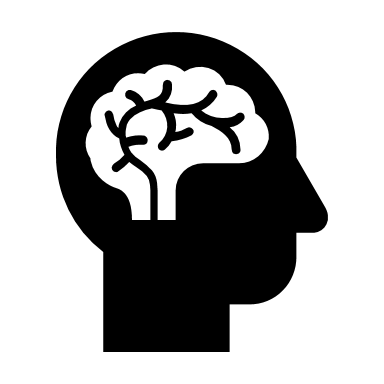 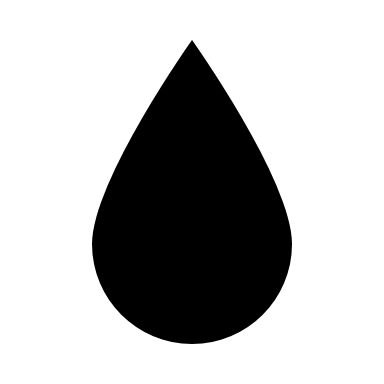 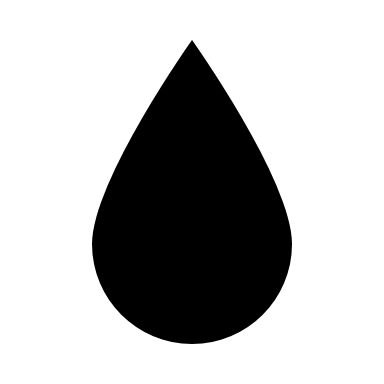 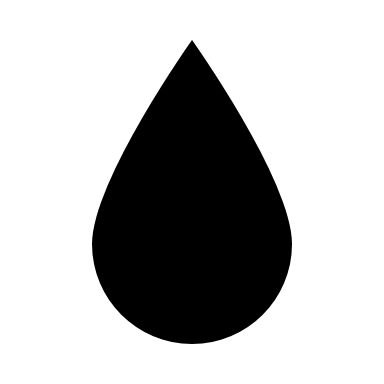 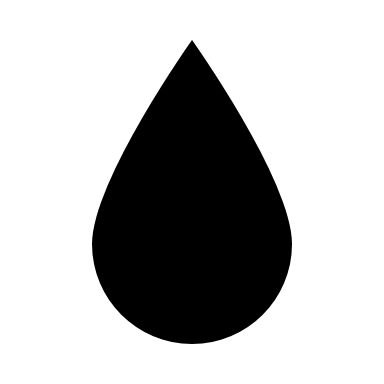 Hydrate
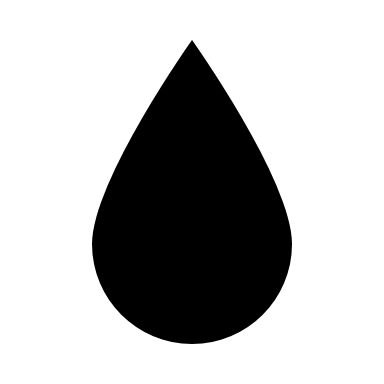 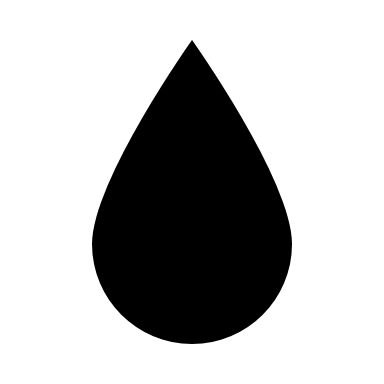 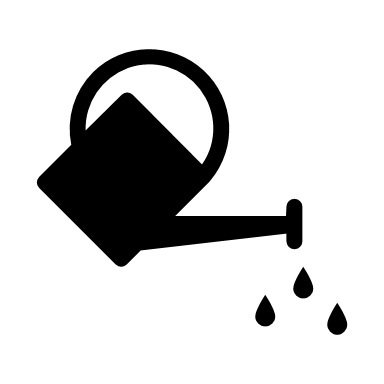 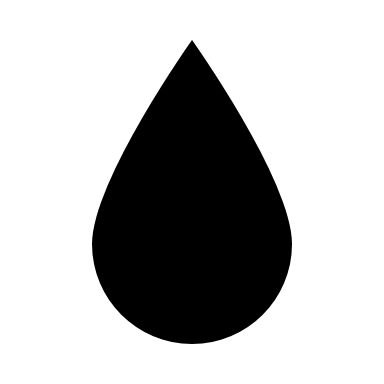 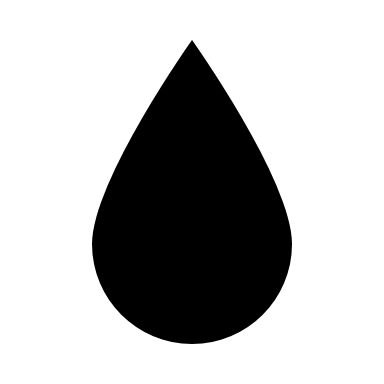 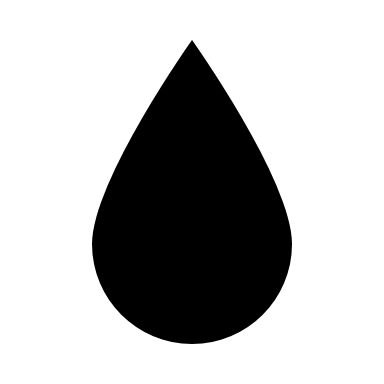 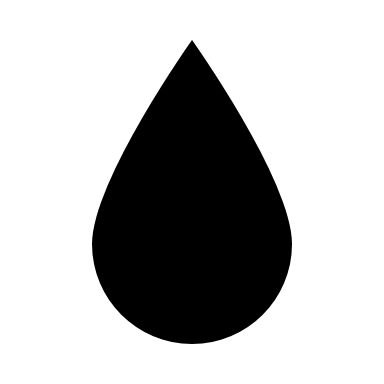 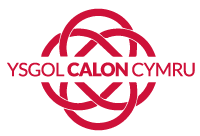 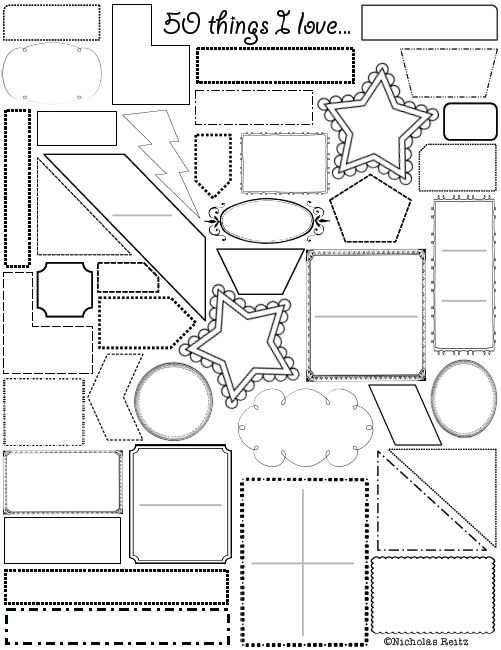 Things that 
make me happy
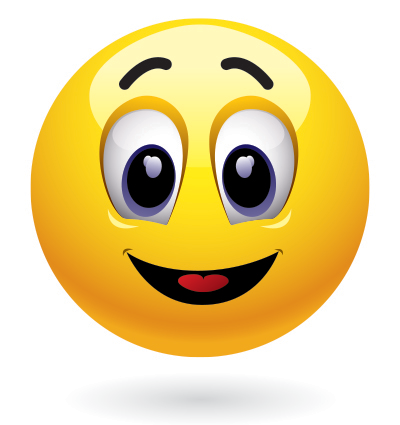 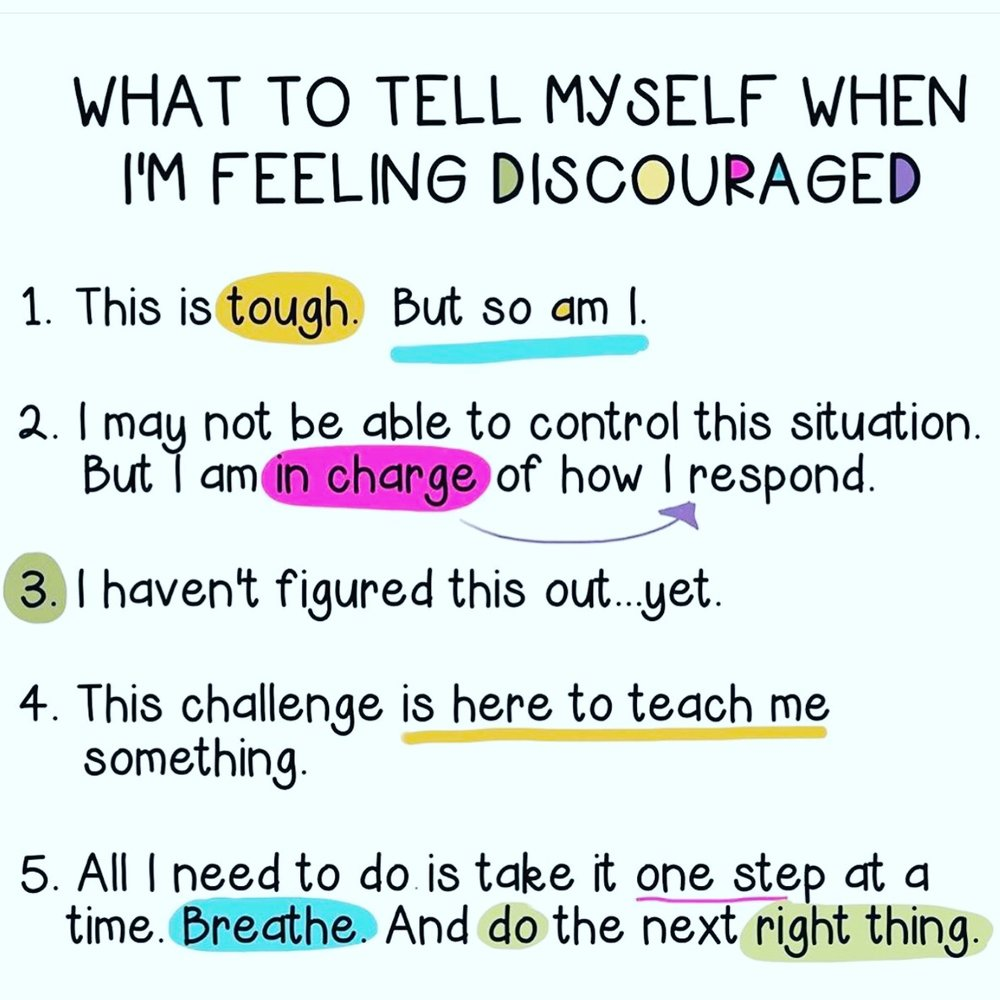 Your mental health is important .
Decide on your routine
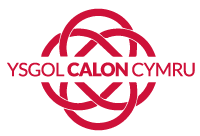 Colour me!
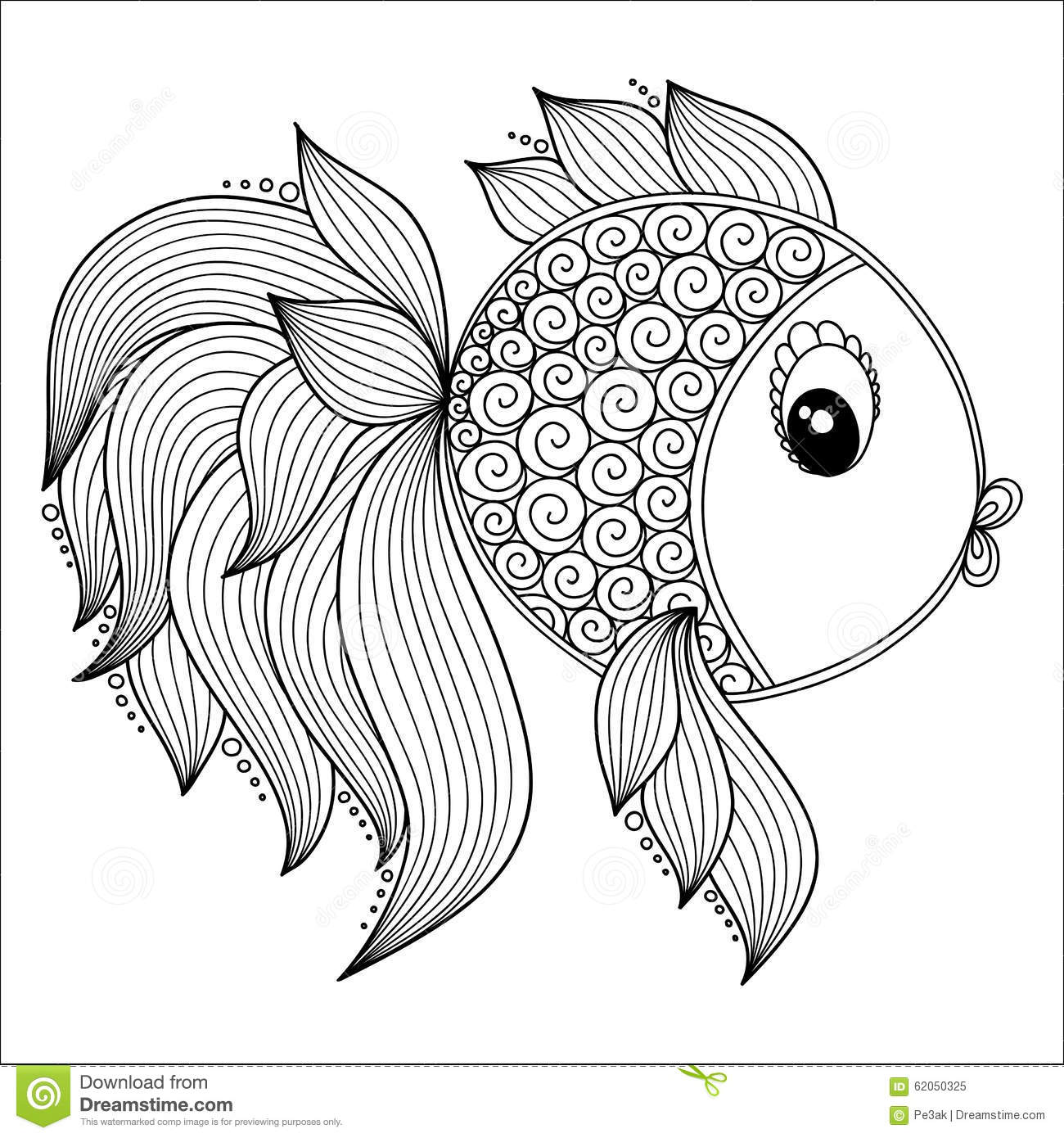 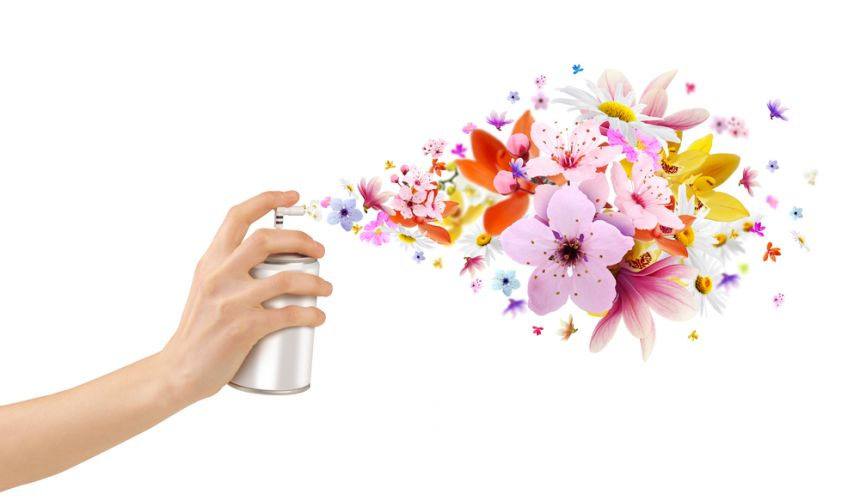 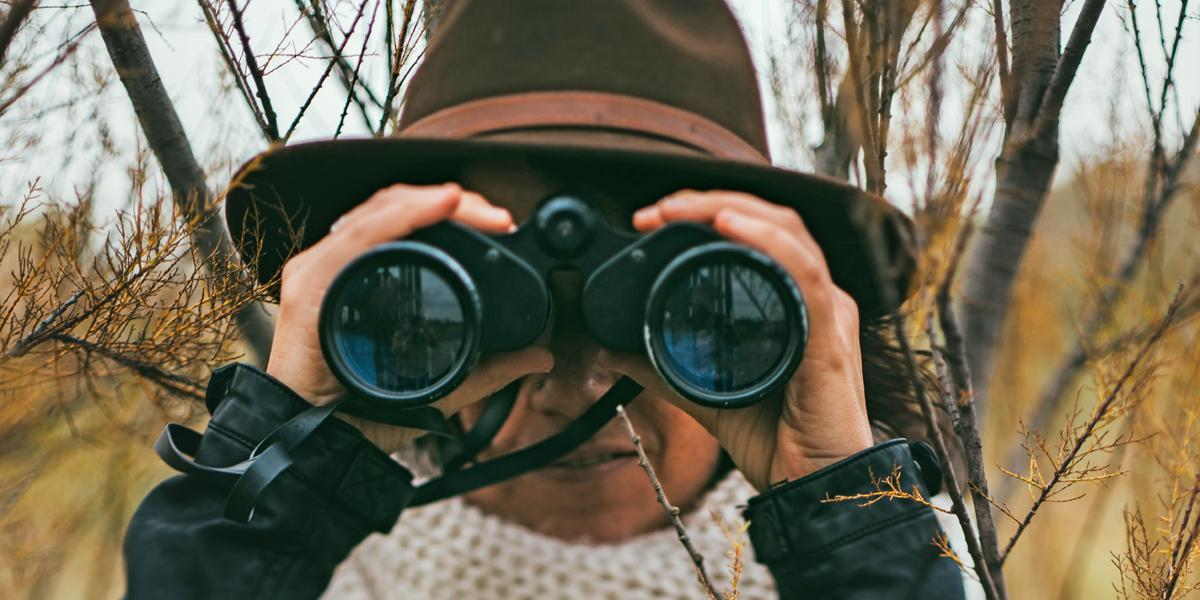 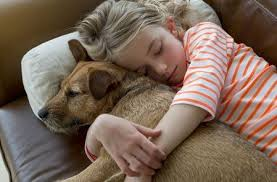 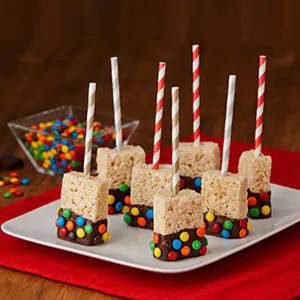 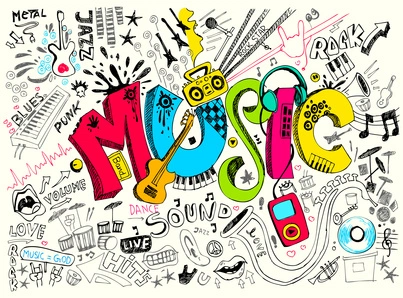 Being in the present...
Think about your favorite:
TASTE 
TOUCH   
SMELL 
SIGHT  
SOUND                                                                  
              what could  you do?
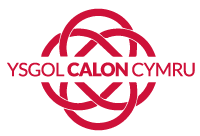 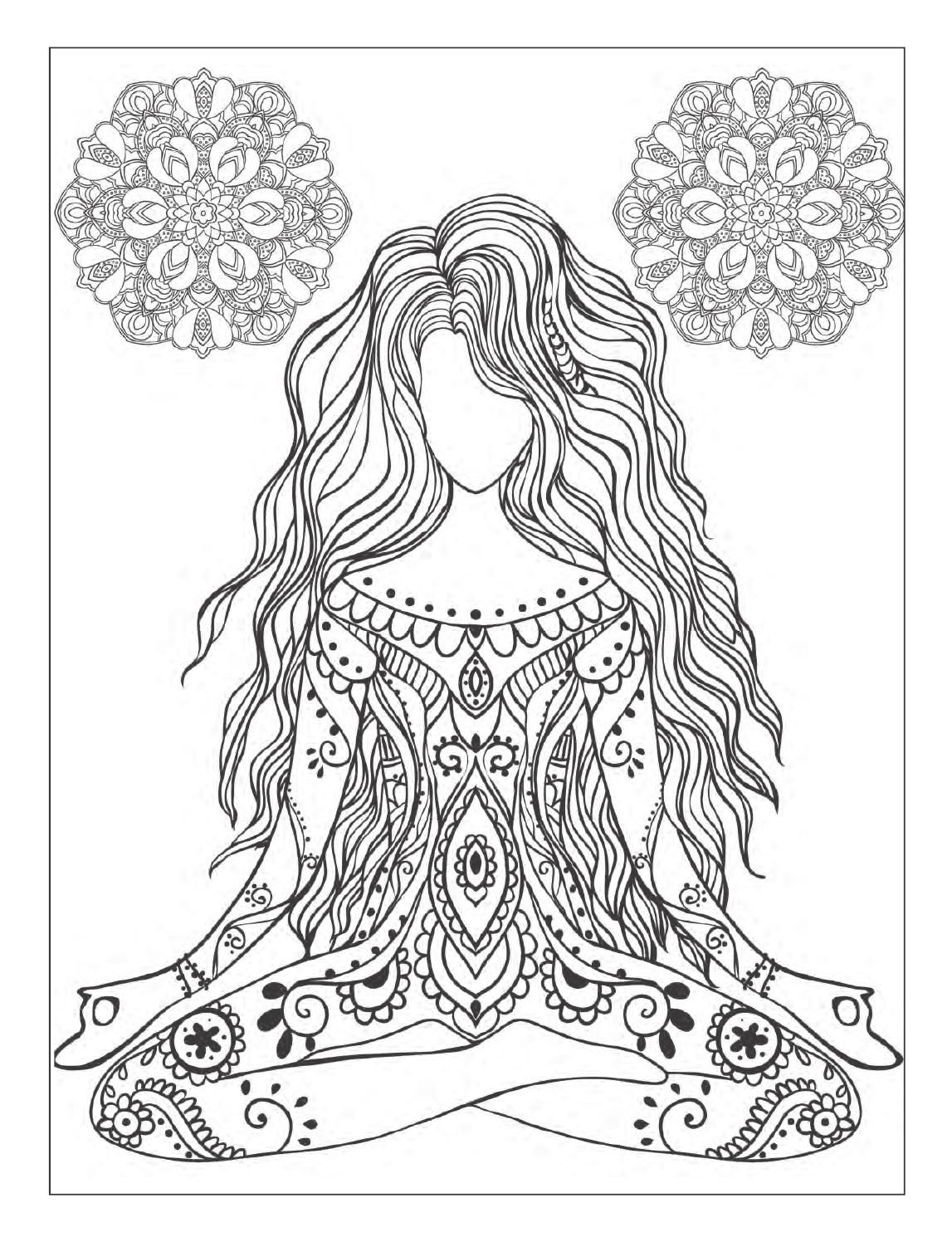 Colour me!
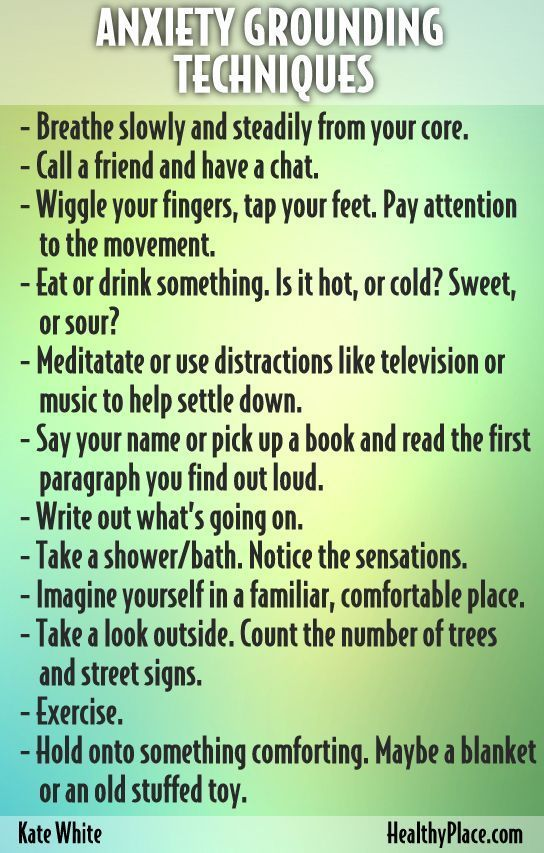 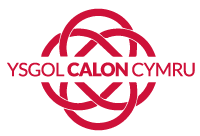 Colour me!
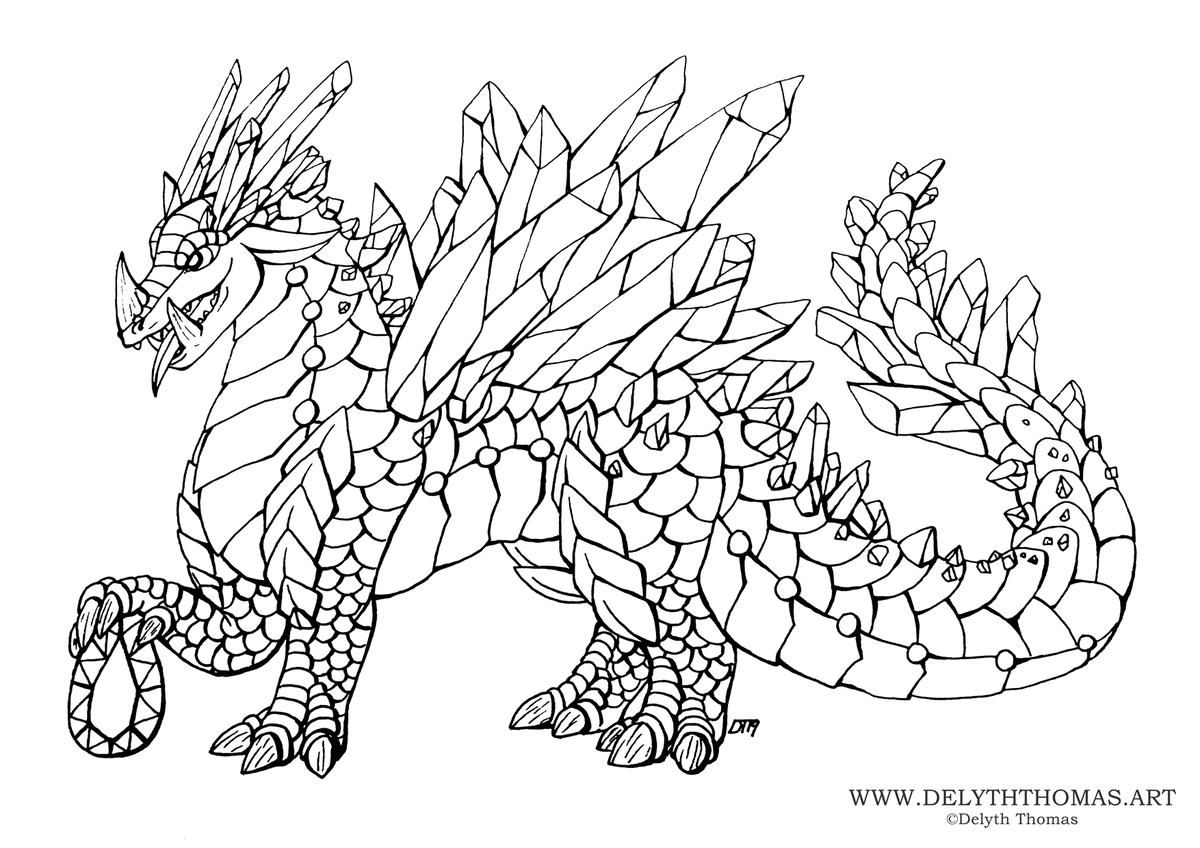 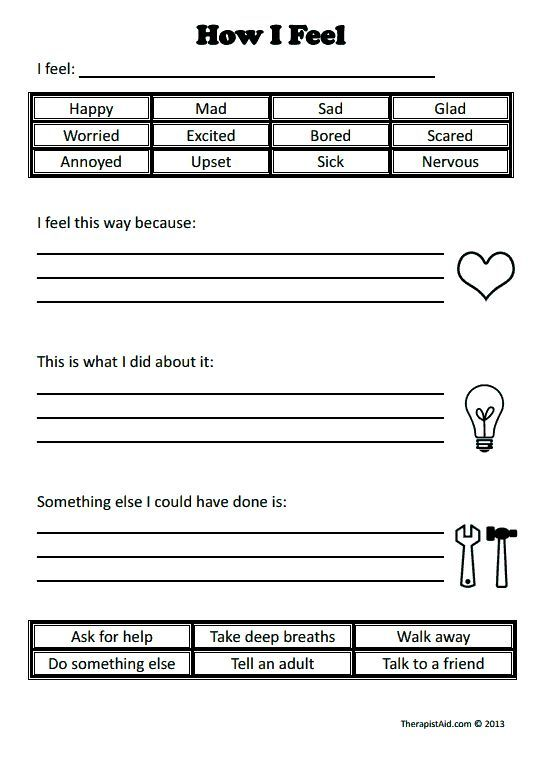 My Favourite book and Music
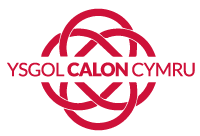 Fill the spines
Fill the download
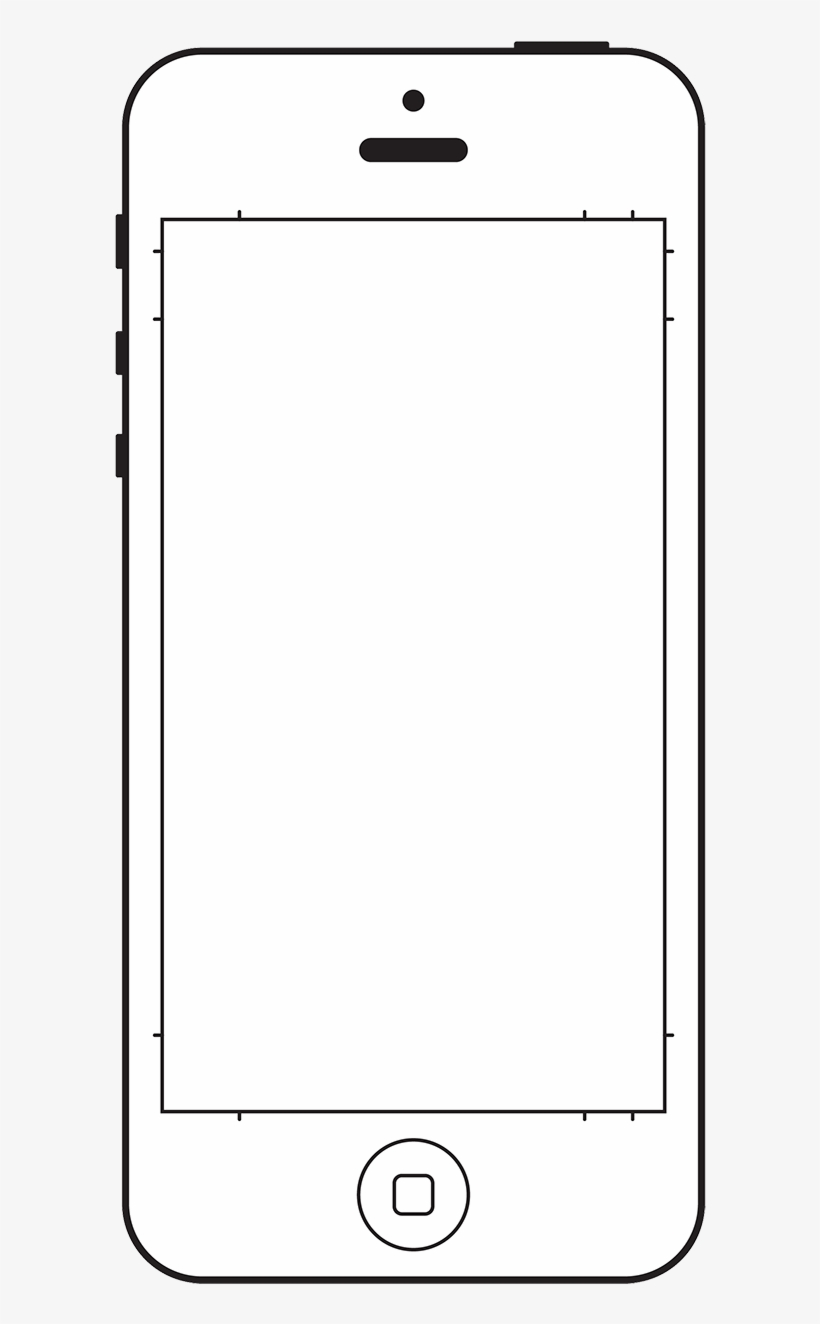 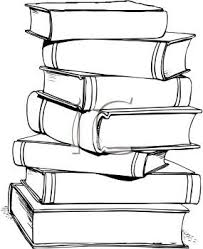 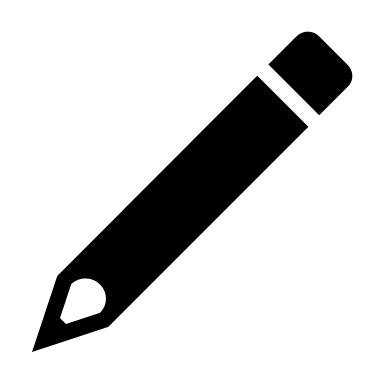 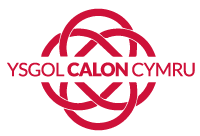 Draw what makes you happy
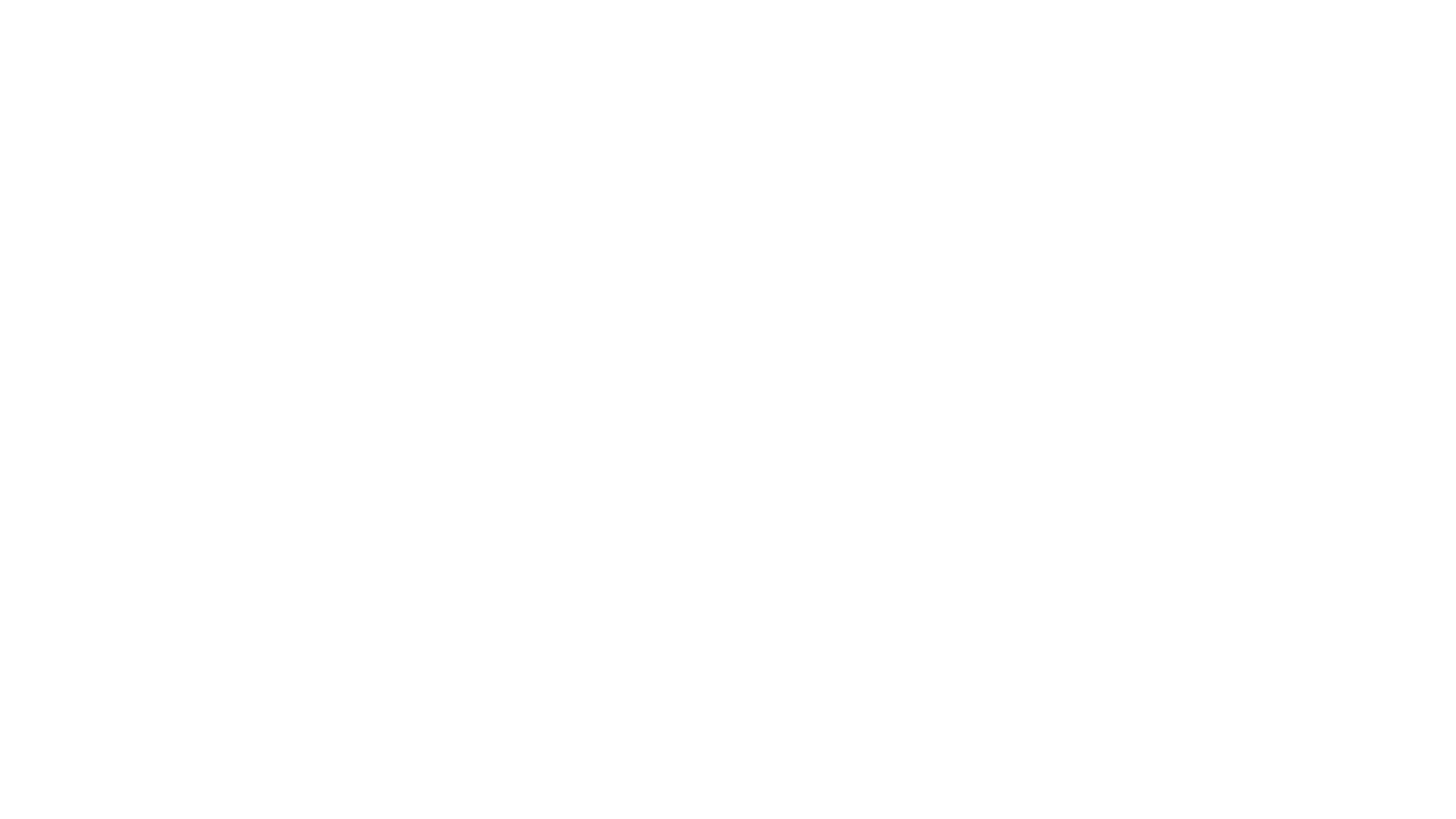 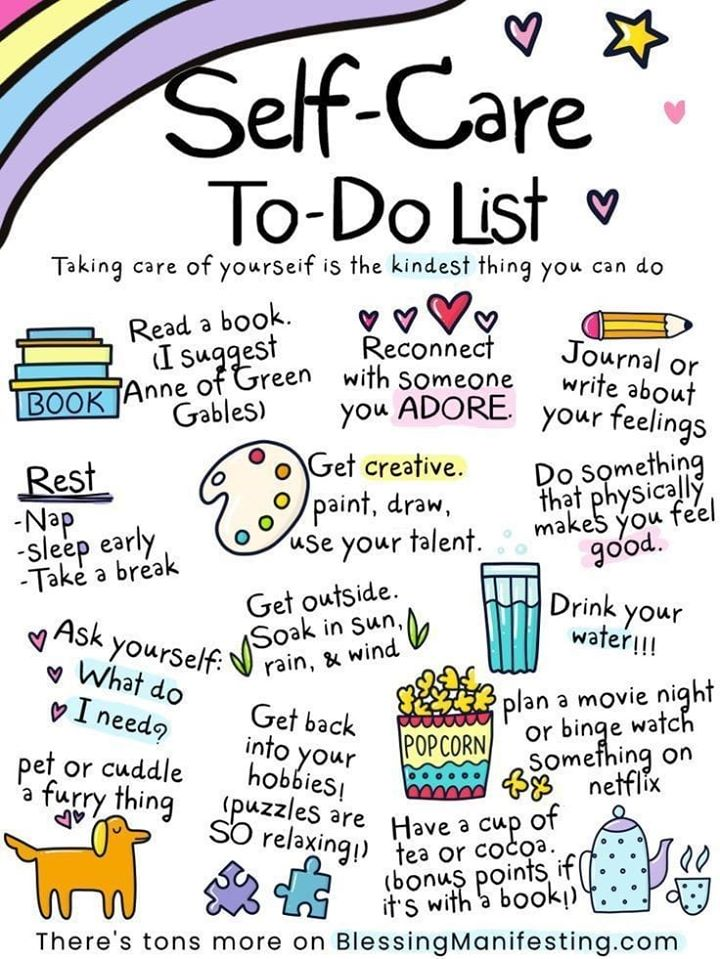 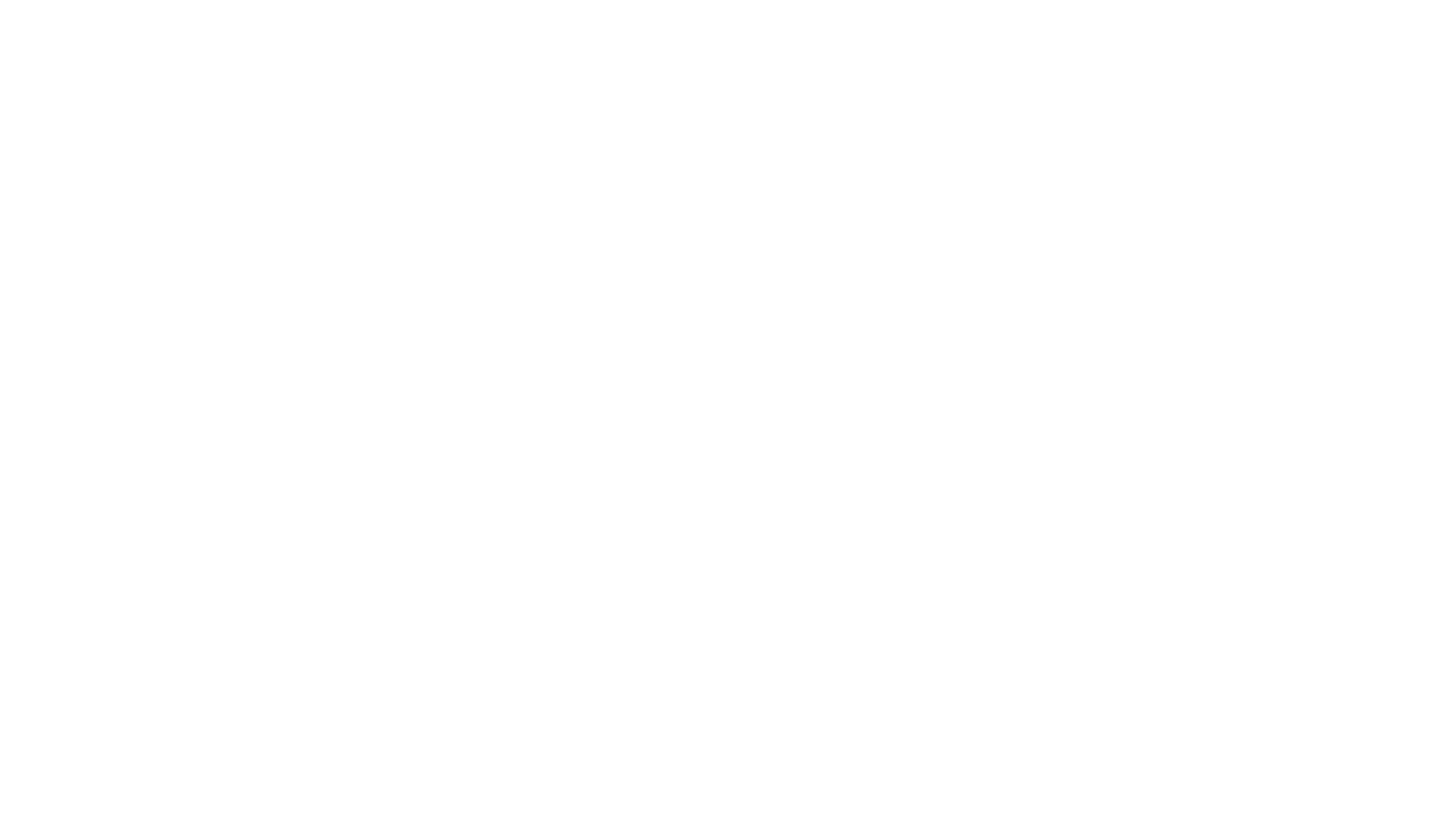 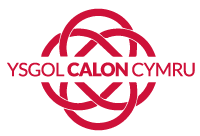 Questions to ask myself:
Start and end of the day check in.
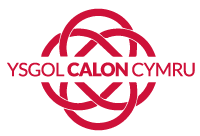 Check in at the start of the day.......
Check in at the end of the day........
What was the most important thing I did today?
What gave me the most joy today?
What caused me the most inner conflict and stress?
What am I grateful for?
Do I need to clear anything up?
What do I need to let go?
What are my attention going to be today? 
How am I feeling this morning?
What are my goals for the day?
What is the weather like today, how does this affect my mood?
Is there anything I'm not looking forward to today?
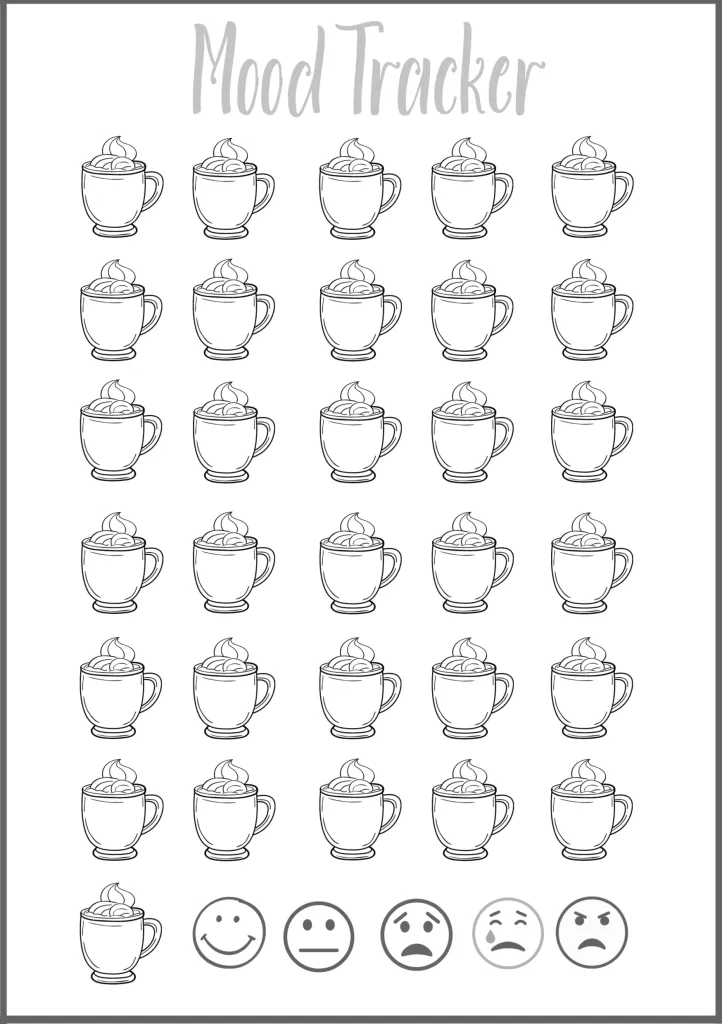 People I can always call on:
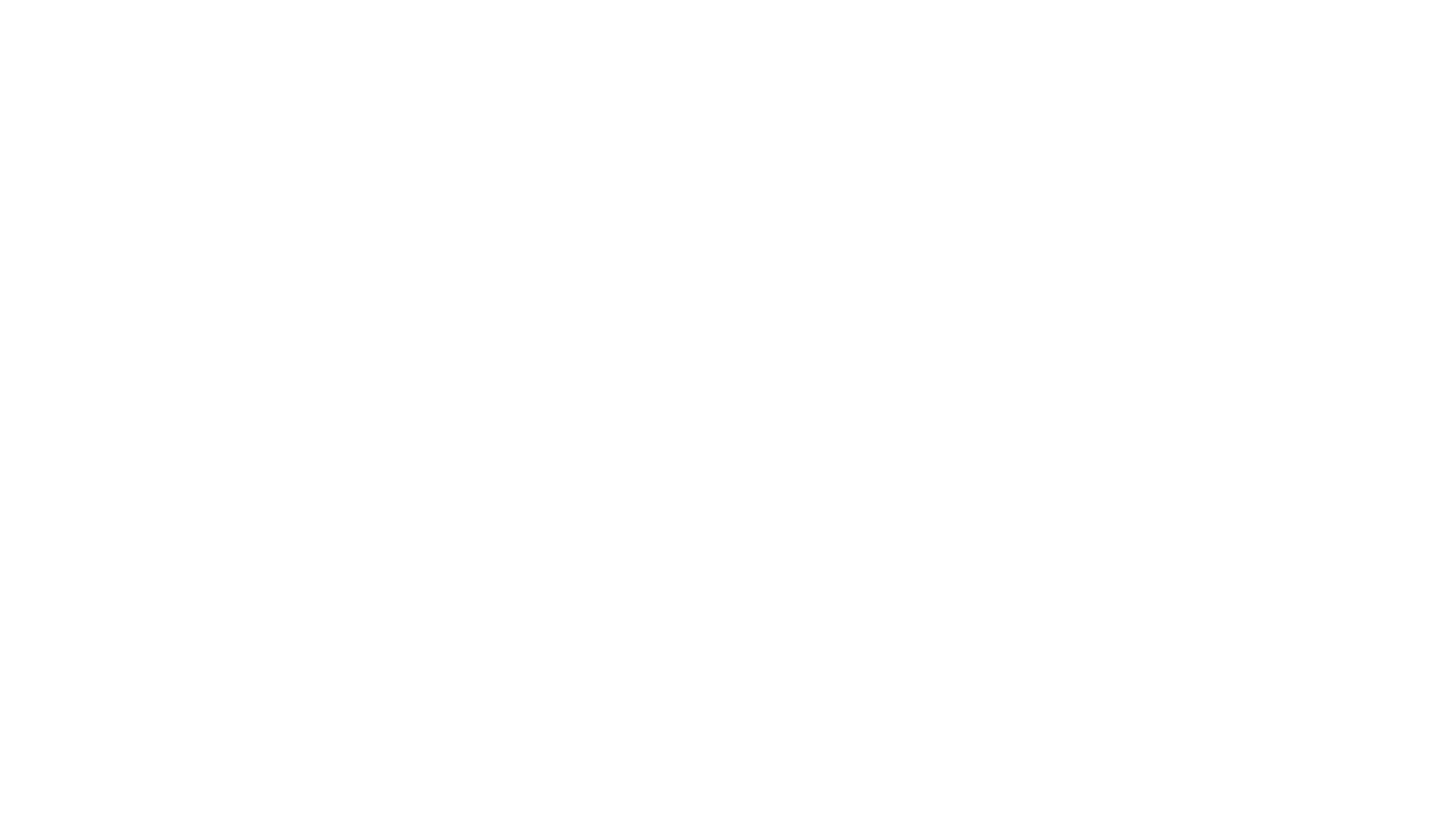 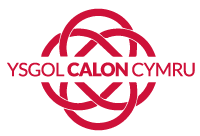 Best friend...............................................
A parent..................................................
Grandparents..........................................
Cool sibbling...........................................
Less cool sibbling....................................
Favourite Aunt/Uncle.............................
Owes me a favour..................................
Has a car................................................
Always ready to party............................
Knows everything..................................
Knows just enough................................
One more...............................................
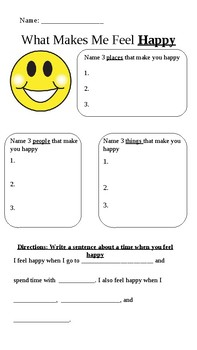 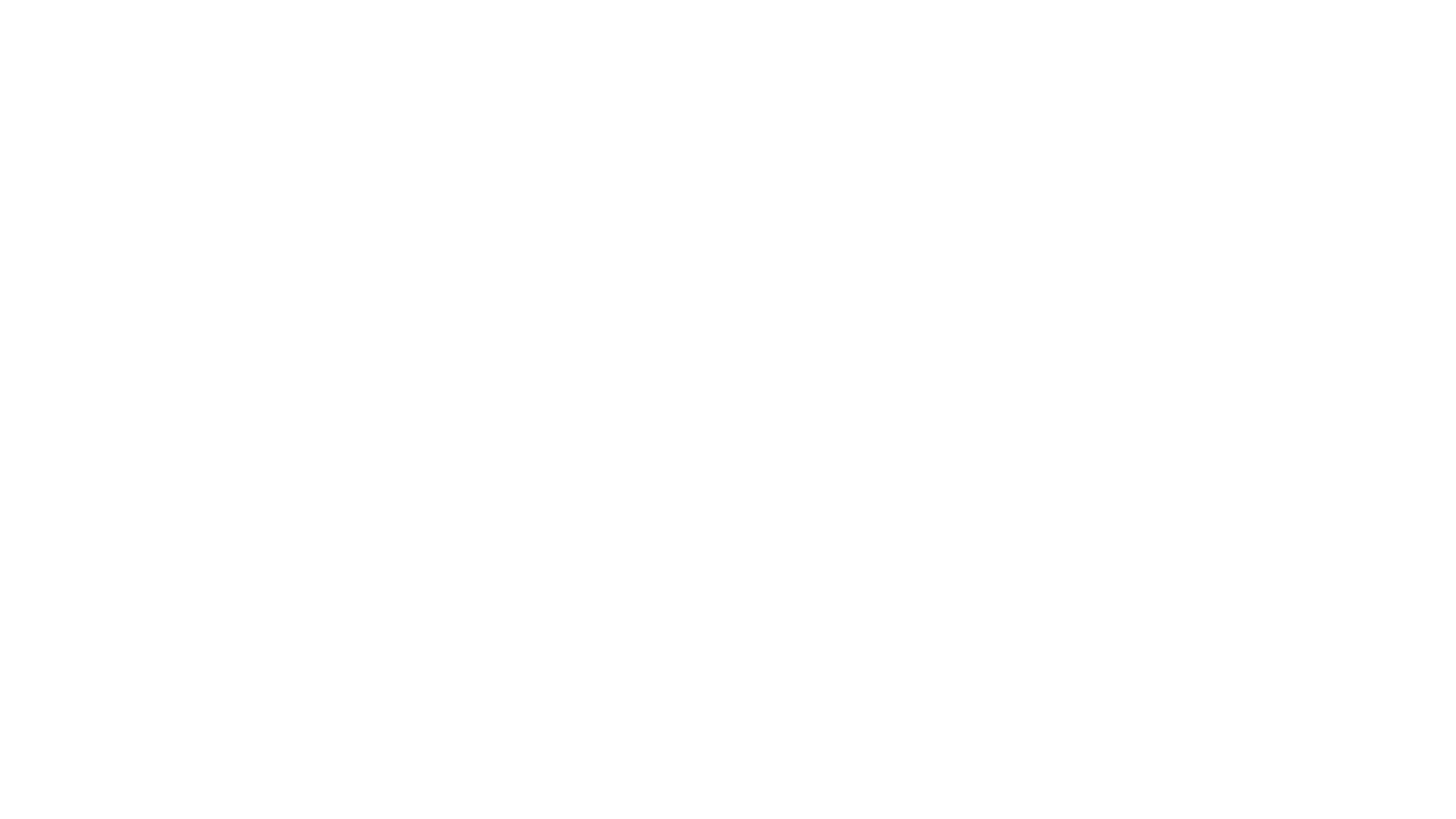 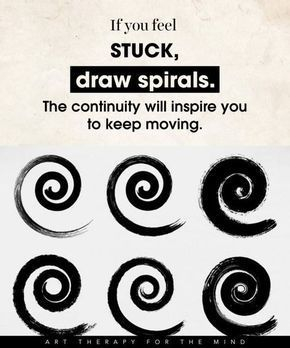 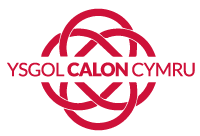 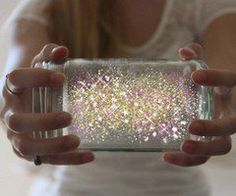 Activity
The Mindful Jar
This activity can teach children how strong emotions can take hold, and how to find peace when feeling overwhelmed.

First, get a clear jar and fill it almost all the way with water. Next, add a big spoonful of glitter glue or glue and dry glitter to the jar. Put the lid back on the jar and shake it to make the glitter swirl. Glue the lid.

Finally, use the following script or take inspiration from it to form your own mini-lesson:

“Imagine that the glitter is like your thoughts when you’re stressed, mad or upset. See how they whirl around and make it hard to see clearly? That’s why it’s so easy to make silly decisions when you’re upset – because you’re not thinking clearly. Don’t worry this is normal and it happens in all of us.
                                                                 Now put the jar down 
Watch what happens when you’re still for a couple of moments. Keep watching. See how the glitter starts to settle and the water clears? Your mind works the same way. When you’re calm for a little while, your thoughts start to settl and you start to see things much clearer. Deep breaths during this calming process can help you settle when we feel a lot of emotions”
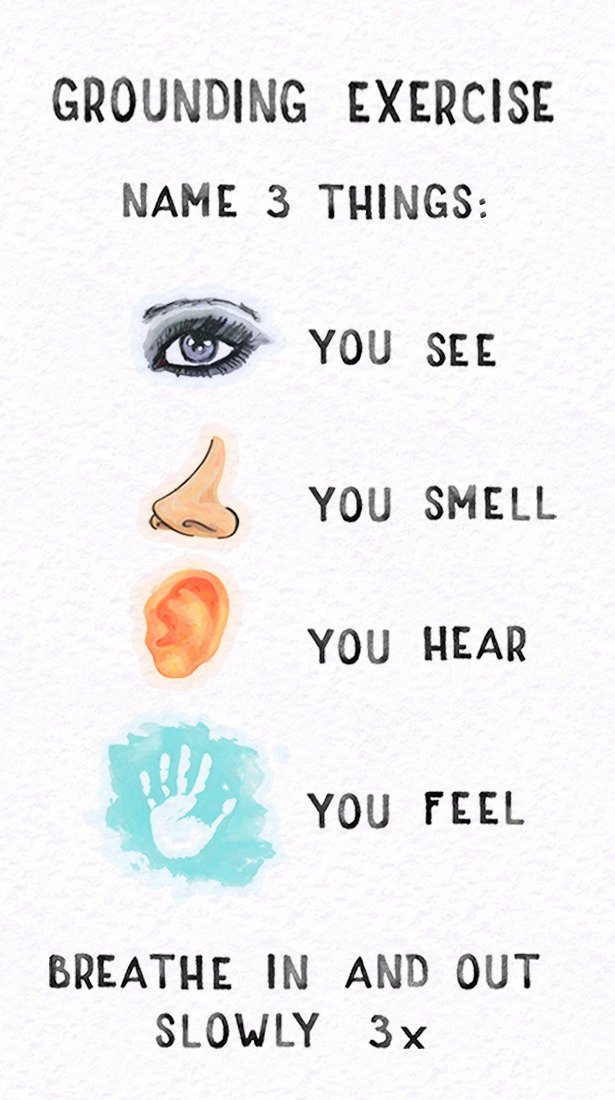 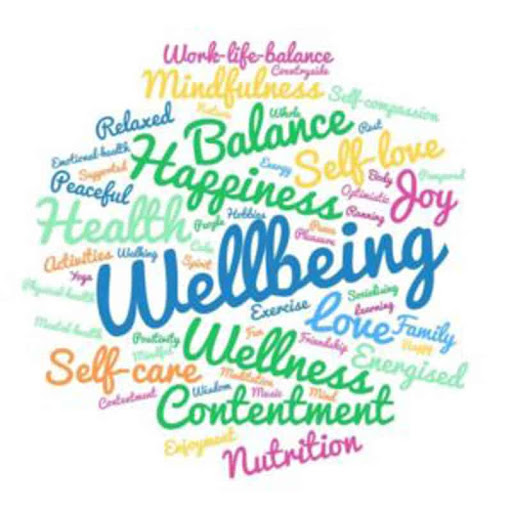 Grounding exercises are things you can do to bring yourself into contact with the present moment – the here and now.
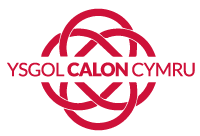